Wade in the Water
African American spiritual
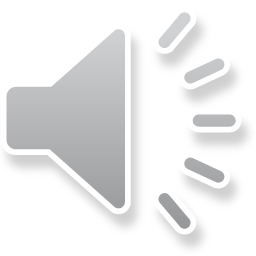 Wade in the water.
Wade in the water children
Wade in the water.
God’s gonna’ trouble the water.
Call:	      Now Jordan’s water is chilly and cold.
Response:  God’s gonna trouble the water.
Call:	      It chills the body but not the soul.
 Response:   God’s gonna trouble the water.
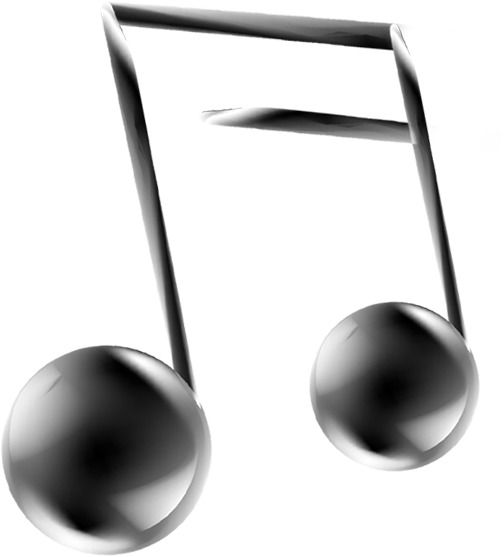 Wade in the water.
Wade in the water children
Wade in the water.
God’s gonna’ trouble the water.
Call: 		Now Jordan’s water is deep and wide
Response: 	God’s gonna trouble the water
Call: 		Meet my mother on the other side
Response: 	God’s gonna trouble the water.
Wade in the water.
Wade in the water children
Wade in the water.
God’s gonna’ trouble the water.
Call: 		If you get there before I do
Response:	God’s gonna trouble the water.
Call: 		Tell all my friends I’m comin’ too 
Response: 	God’s gonna trouble the water.
Wade in the water.
Wade in the water children
Wade in the water.
God’s gonna’ trouble the water.
What do the words really mean?
http://www.pbs.org/video/2181639247/
Just from the Kitchen
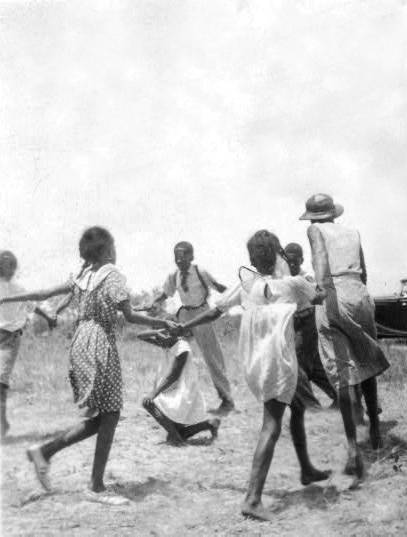 Eatonville girls singing, 1935
Major or Minor?
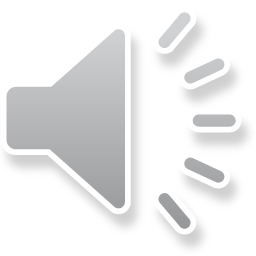